Муниципальное бюджетное дошкольное образовательное учреждение города Абакана «Детский сад «Теремок»
Информационно – творческий проект 
«Осень богатая – урожаем дароватая»


Автор: Аксёнова Н.Н. – воспитатель
                  
                  


Абакан 2014 г.
Цель: создание условий для формирования  у детей представления о времени года – осень.
Задачи :
Способствовать развитию познавательной активности,  обогащению представлений у детей об осенних природных явлениях, овощах, фруктах, ягодах, грибах.
Способствовать формированию  эстетического  восприятия об осени через художественное слово, музыку, продуктивную деятельность, изобразительное искусство.
Способствовать положительному  эмоциональному  настрою  у детей и развитию социально – коммуникативных навыков. 
Мотивировать родителей на участие в мероприятиях проекта.

Участники проекта: 
администрация  МБДОУ;
педагоги;
специалисты;		      
родители;
воспитанники детского сада.
ЭТАПЫ ПРОЕКТА
1 этап – Информационно – аналитический.
Анкеты, опрос, беседа с родителями об актуальности проекта.
 
2 этап – Организационный.
Составление плана совместной работы с детьми, педагогами и родителями, подбор материала и оборудования.
 
3 этап – Практический.
Досуговые мероприятия с участием педагогов, детей, родителей.
 
4 этап – Заключительный.
Презентация проекта «Осенняя ярмарка».
ПАУТИНКА ПРОЕКТАПознавательно – исследовательский  центр                                                                                                    Рассматривание картинок с изображением осени, овощей, фруктов, грибов.Опыты с овощами и фруктами «Тонет, не тонет».Рассказы воспитателя об осени, грибах, овощах и фруктах.Загадывание загадок про овощи, фрукты, об осени.     Дидактические игры:«Чудесный мешочек»,«Что растет на грядке?»;«Собери урожай»;Речевой центрСюжетные игры «Варим суп из овощей», «Компот из фруктов», «Одень куклу Катю на прогулку»; Д/и «Угадай, что за овощ», «Деревья и листья»; п/и «Солнышко и дождик.»;Н/и «Урожай», «Вершки и корешки»;Пословицы, поговорки, загадки;Чтение и заучивание стихотворений об осени;Чтение стихотворений об овощах, грибах, ягодах.
Социально – коммуникативный центр
Творческое рассказывание «Мы гуляли на участке», «Осенний лес».
Рассматривание сюжетных картин.
Составление описательных рассказов.
Центр физкультуры
Подвижные игры «У медведя во бору», «Грибы»,  «Перелёт птиц», «Волк во рву», 
«Лягушки и цапля».
Эстафеты «Кто скорее добежит до бревна»,  «Дорожка препятствий», 
Катание на самокате, велосипеде.

Художественно – эстетический центр
Рассматривание картин И.Левитана «Золотая осень», М.Нестеров «Осенний пейзаж».
Игры- драматизации «Репка», «Под грибом», «Яблоко»
Ручной труд.  «Осенние деревья», «Красивые букеты»
Аппликация   «Осенний букет в вазе»
Лепка «Фрукты и овощи для магазина»,  «Грибы на поляне (коллективная работа).

Работа с родителями
Создание информационных уголков, стендов, папок – передвижек.
Участие в выставке семейных рецептов, творческих работ, мастер – классе осенних блюд,  изготовление поделок для мини-музея.
Понедельник
ООД  Познание «Уроки Айболита» 
Выставка семейных рецептов «Что нам осень принесла?» 
Вторник Музыкальное развлечение «Несмеяна – Осень» 
Конкурс чтецов «Осень разноцветная»
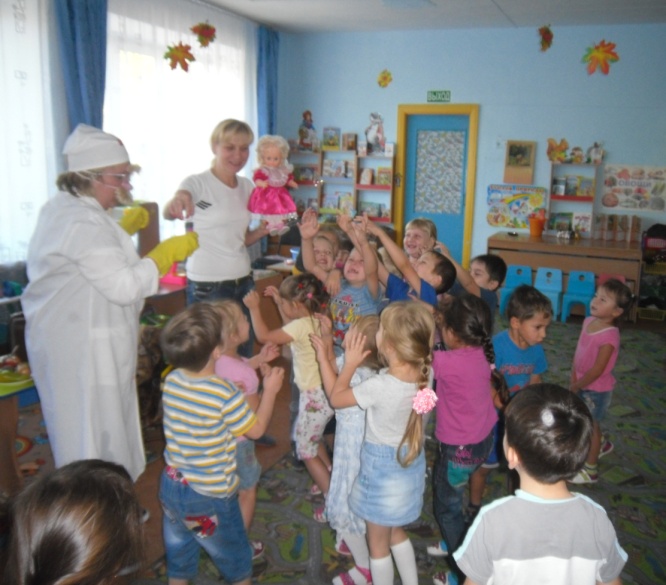 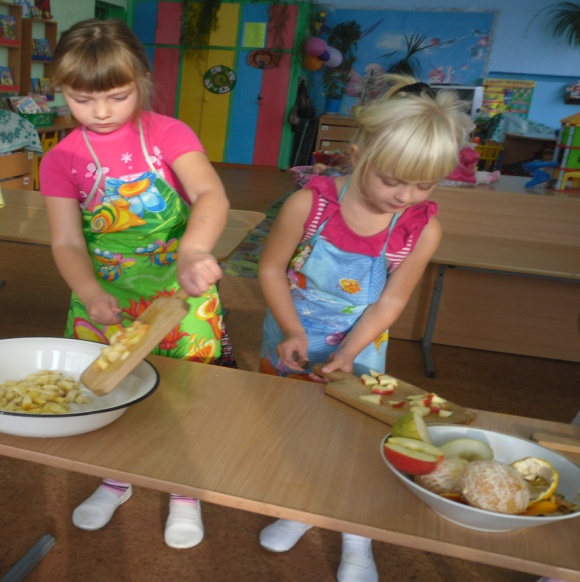 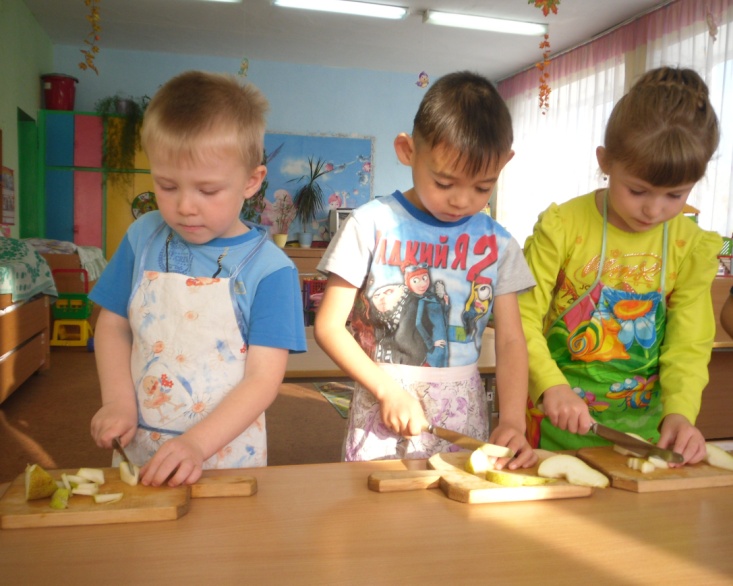 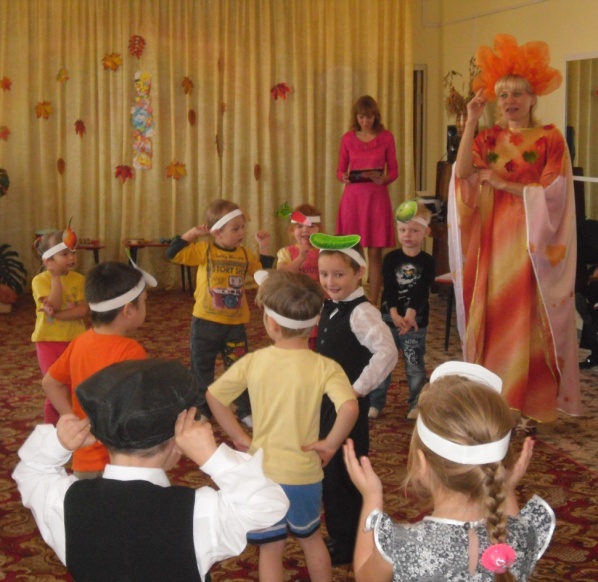 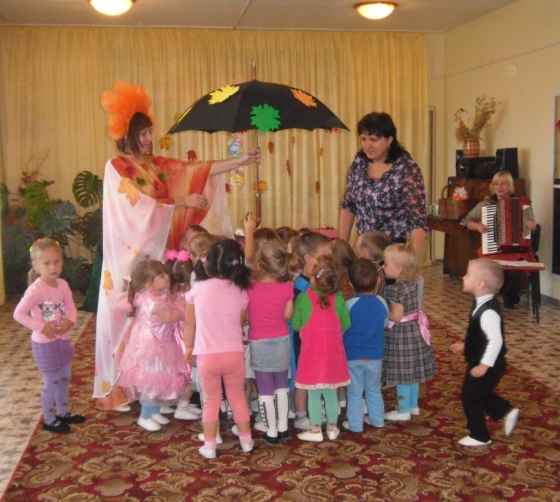 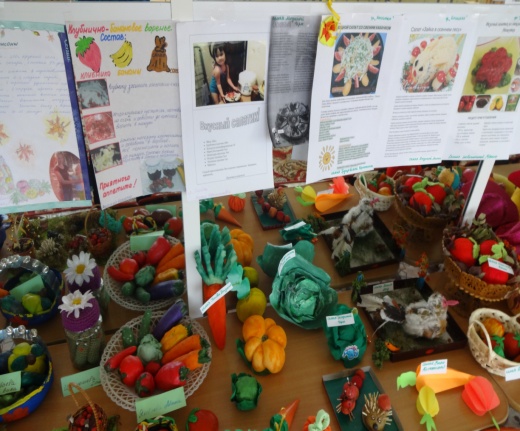 Среда 
Музыкальный досуг «Огородная – хороводная»;
Музыкальное развлечение «Сказки тётушки Осенины»;
Открытие мини – музея «Овощной базар», «Фруктовый сад»;
Туристическая прогулка на остров Согрёнок.
Четверг
Кулинарное шоу «Маленькие поварята»;
Спортивное развлечение «Урожай собирай и на зиму запасай»;  
Открытие мини – музея «Грибное царство», «Дары осени».
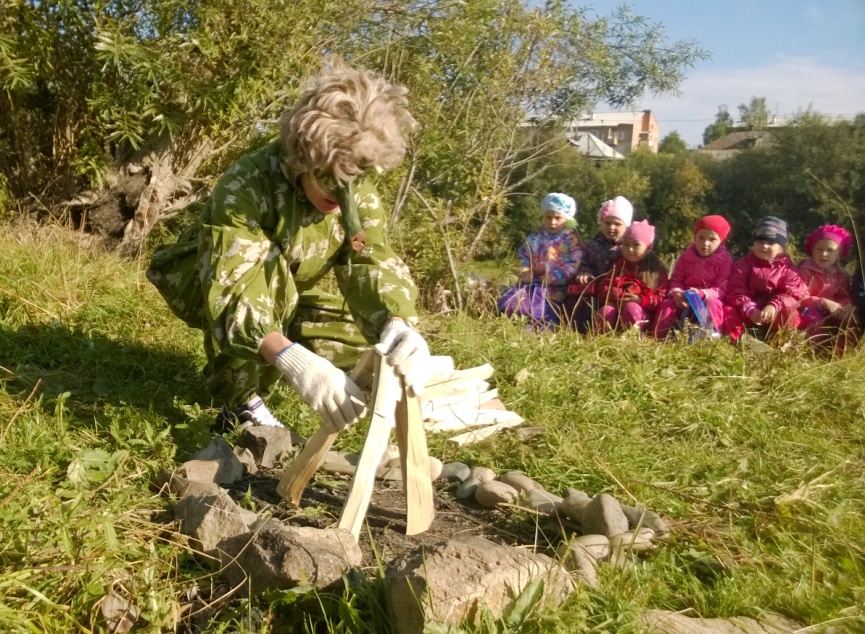 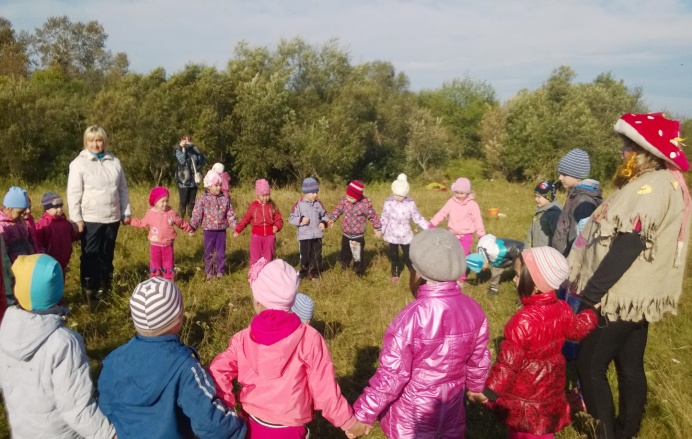 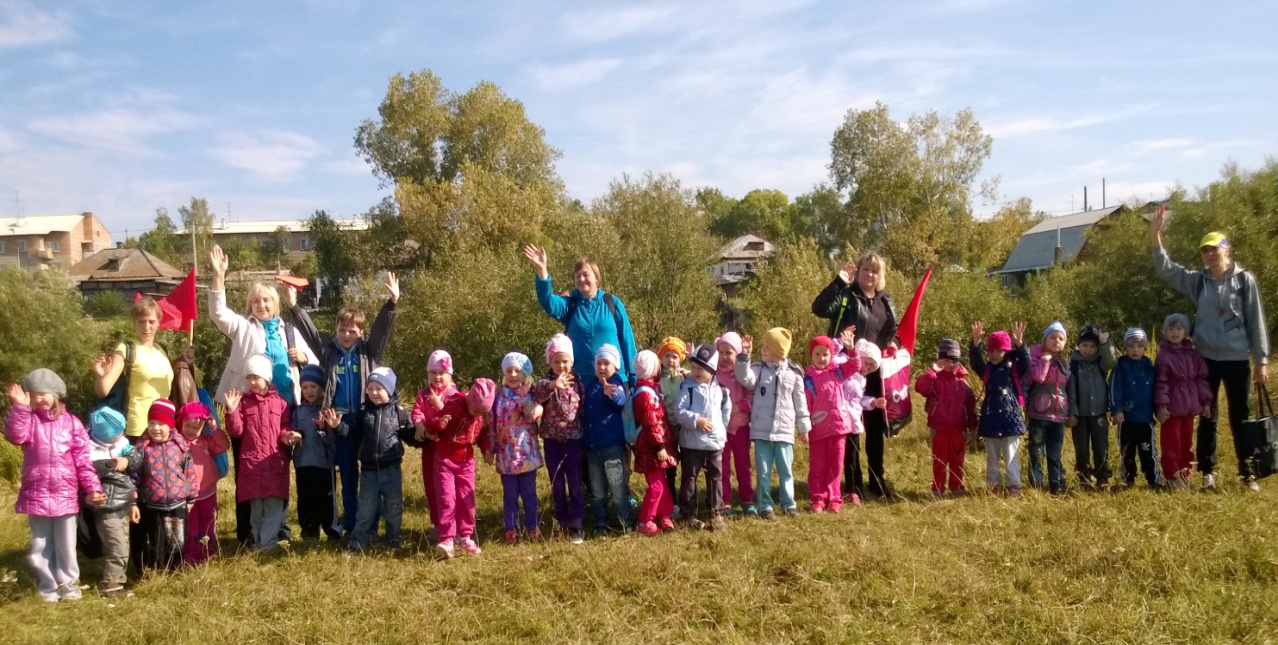 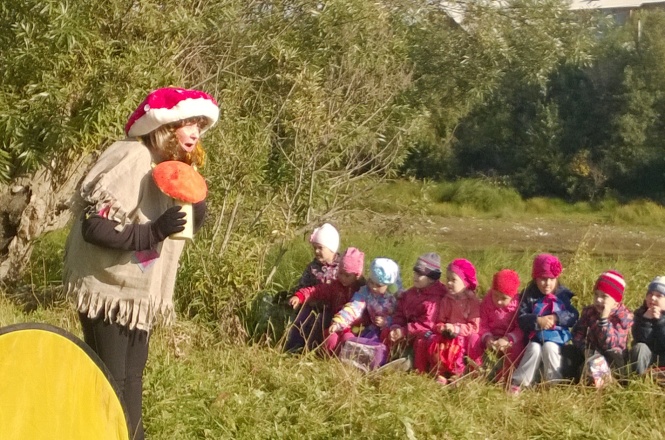 Пятница
«Осеннее путешествие»  по детскому саду озорной агитбригады:
Миниатюра «Фруктовый сад» (средняя гр.);
«Грибная сказка» (старшая гр.).
Мульт – шоу «Осенний переполох».
Понедельник
 Спортивное   развлечение   «Во саду ли в огороде» ср., ст., подг. гр.)         
Выставка творческих работ «Осенний вернисаж» (все группы).
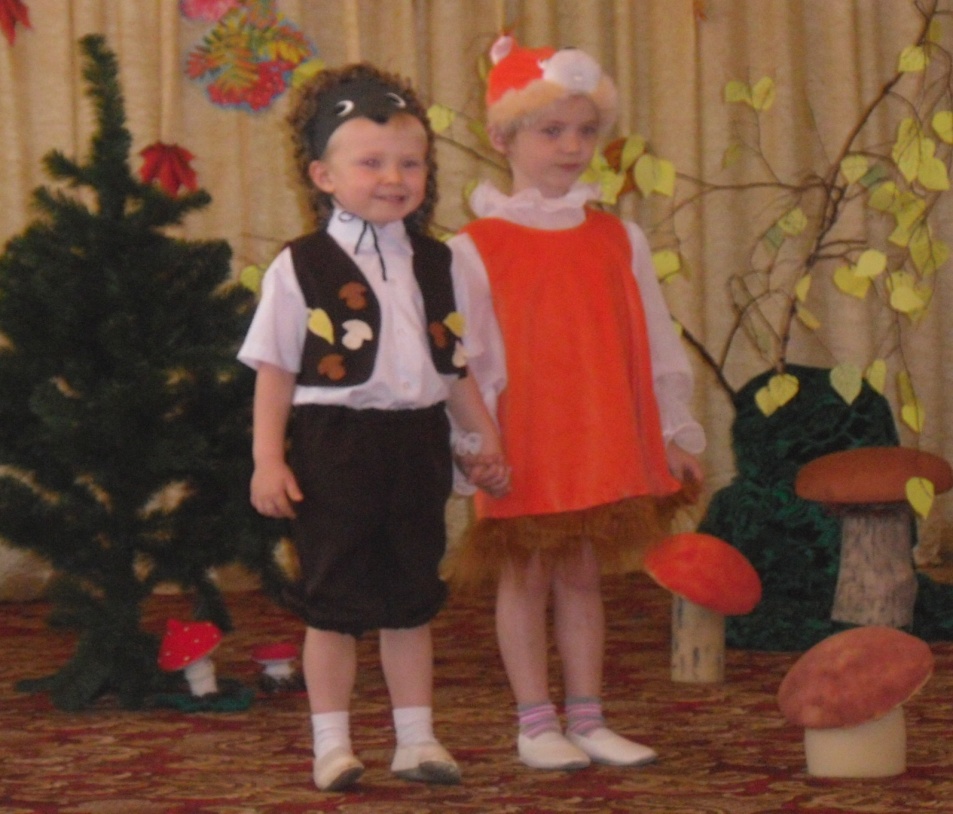 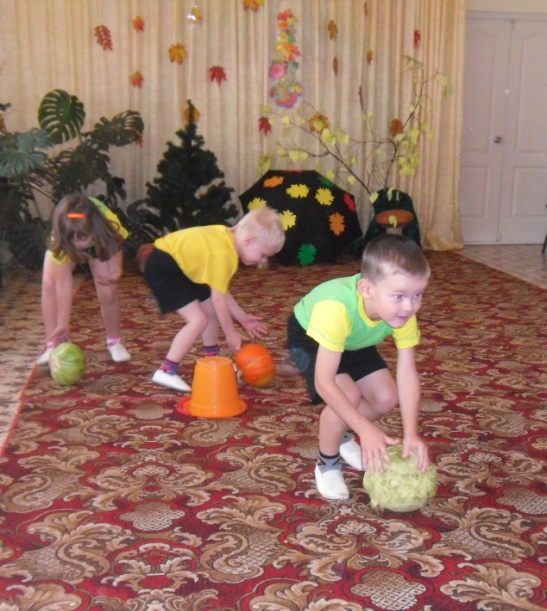 Вторник
Презентация книги рецептов «Урожайная карусель».
«Осенняя ярмарка»:
 Концерт «Пой,  пляши, веселись от души!»;
 Мастер – класс семейных рецептов;
 Дегустация блюд «Пир горой».
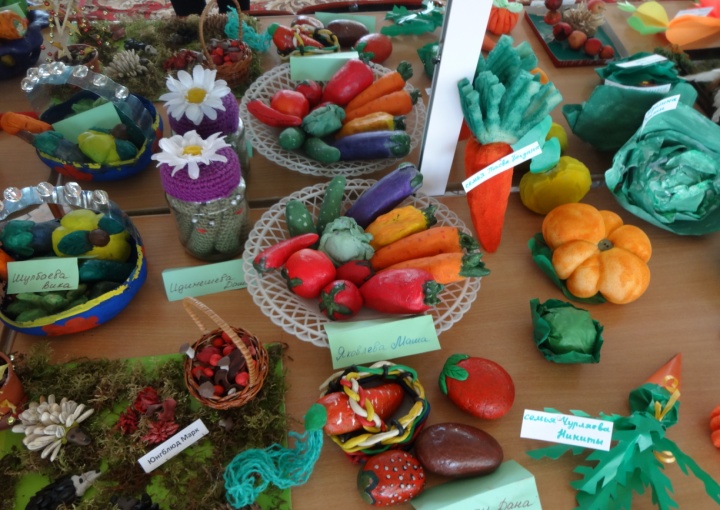 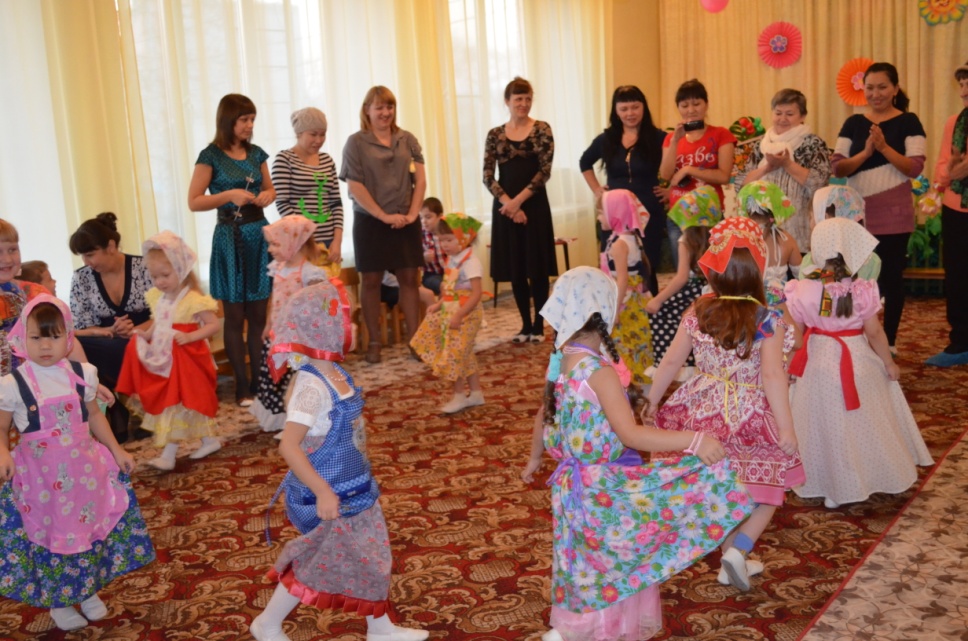 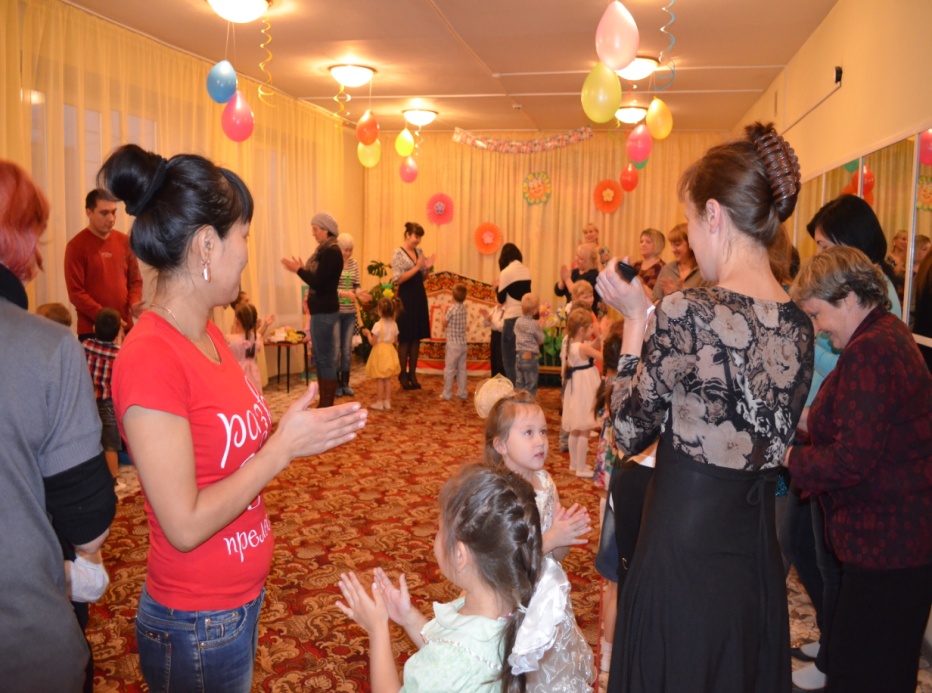 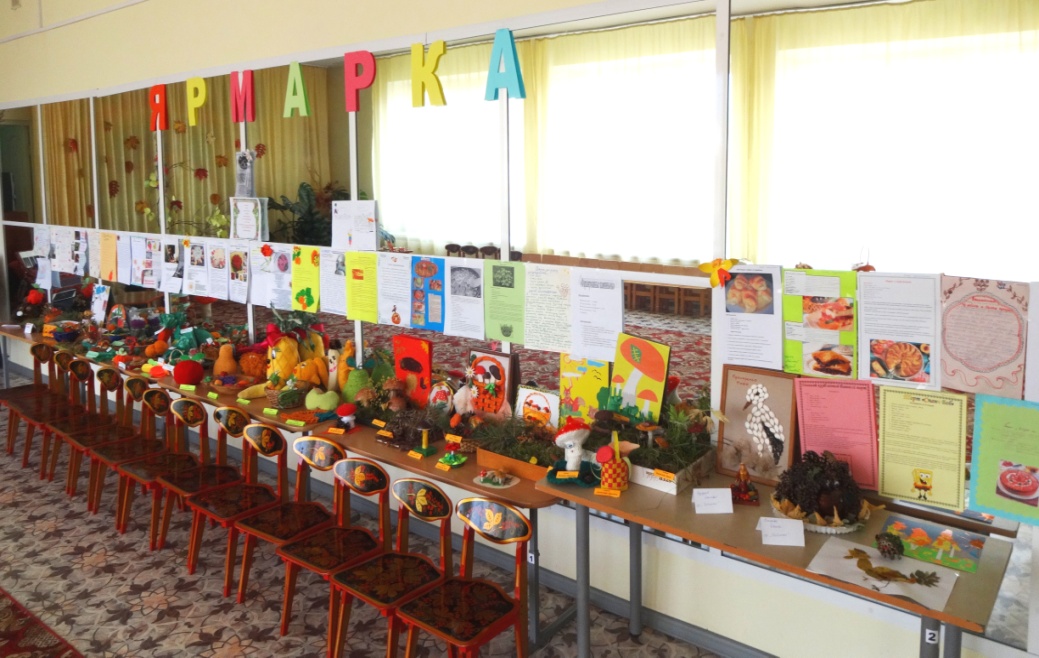 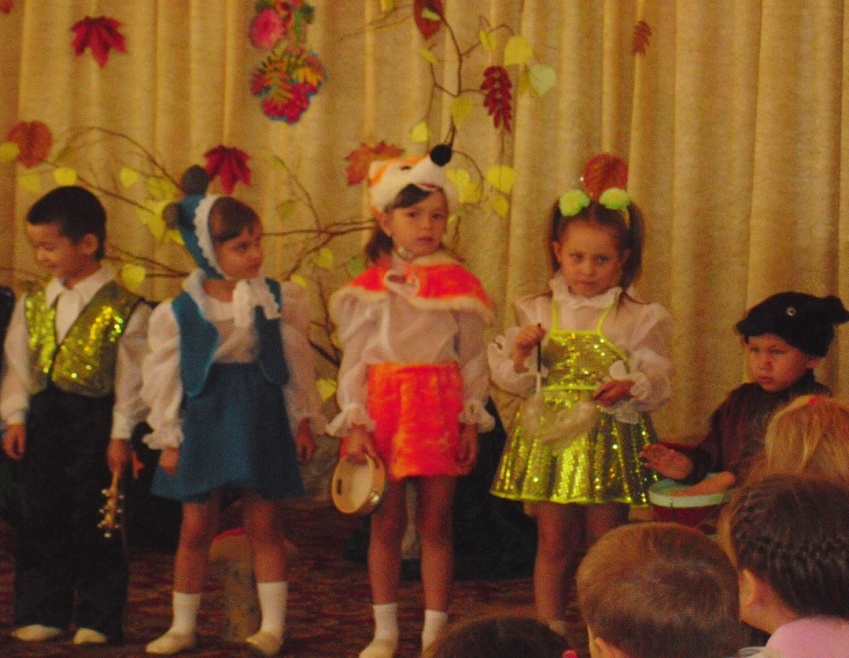 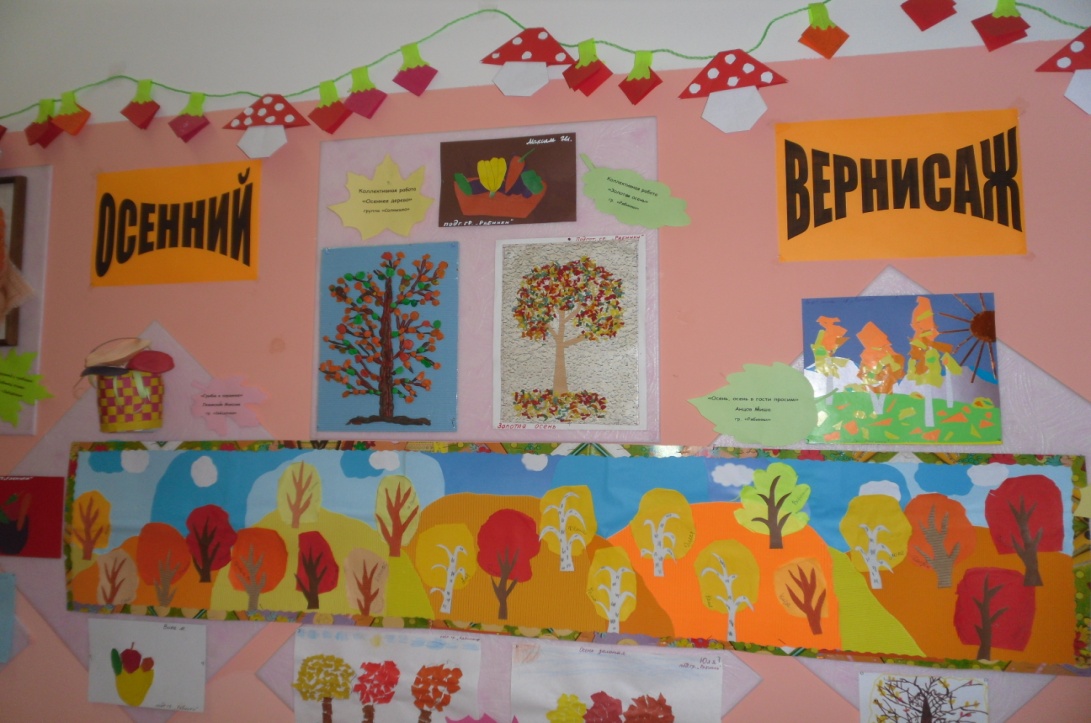 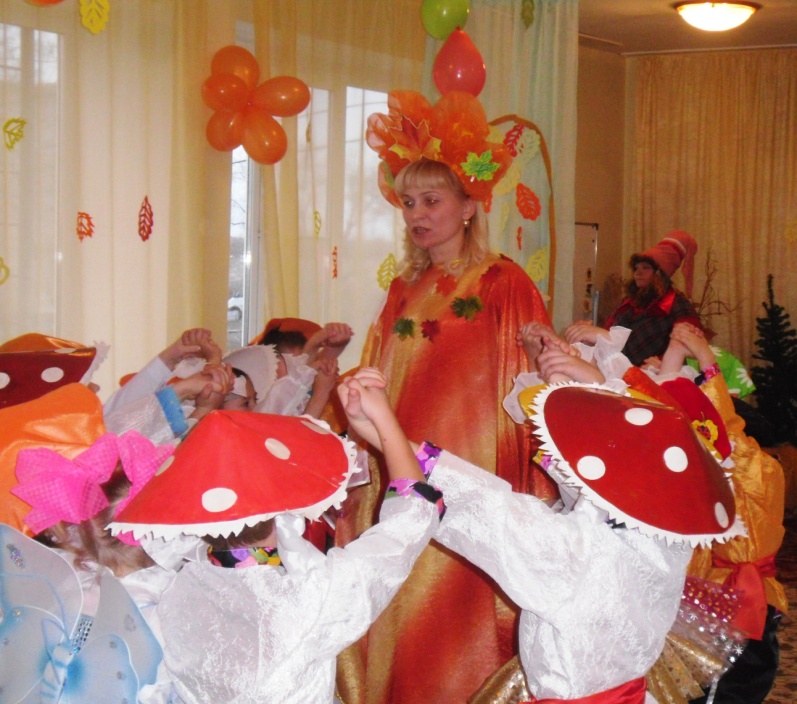 СПАСИБО ЗА ВНИМАНИЕ!